Теорема Пифагора: простота, красота, значимость.
Презентация к уроку
 по теме «Теорема Пифагора»
8 класс.

Учитель математики
 МКОУ Назаровская ООШ 
Галкина Ирина Петровна.
История открытия теоремы
Обычно открытие знаменитой теоремы приписывают древнегреческому философу и математику Пифагору, который жил в VI в. до н. э. Но изучение  вавилонских клинописных таблиц и древнекитайских рукописей показало, что это утверждение было известно задолго до Пифагора, возможно, за тысячелетия до него. 
       Так, например, в древнекитайской математической книге Чу-пей так говорится о прямоугольном треугольнике со сторонами 3, 4 и 5: «Если прямой угол разложить на составные части, то линия, соединяющая концы его сторон, будет 5, когда основание есть 3, а высота 4». Теорема Пифагора была обнаружена и в другом  древнекитайском трактате, время создания которого точно неизвестно, но где утверждается, что в XV в. до н. э. китайцы знали свойства египетского треугольника и общий вид теоремы.
        Крупнейший немецкий историк математики  Кантор считает, что равенство 
    32 + 42 = 52   было известно египтянам ещё около 2300 г. до н. э. известны египетские рисунки,  на которых изображены плотники, пользующиеся треугольником со сторонами 3, 4 и 5.
        В Вавилоне ещё в 2000 г. до н. э. умели вычислять гипотенузу прямоугольного треугольника.
        У древних индусов геометрия была тесно связана с культом, и о теореме о квадрате гипотенузы было известно ещё в XVIII в. до н. э.
          Но несмотря на все эти факты имя Пифагора так прочно срослось с теоремой Пифагора, что просто невозможно представить себе, что это словосочетание распадётся.
Значение теоремы
«Геометрия владеет двумя сокровищами: 
одно из них – теорема Пифагора» 
                                                                   Иоганн Кеплер.
       Трудно найти  человека, у которого имя Пифагора не ассоциировалось бы с его теоремой. Даже те, кто навсегда распрощался с математикой, знают, что «Пифагоровы штаны во все стороны равны». Существуют и стихотворные формулировки знаменитой теоремы: 
           Если дан нам треугольник                         Катеты в квадрат возводим, 
           И при том с прямым углом,                       Сумму степеней находим – 
           То квадрат гипотенузы                               И таким простым путём
           Мы всегда легко найдём:                            К результату мы придём.                                            
     Теорема Пифагора — одна из важнейших теорем  геометрии, и тот факт, что существует более 500 различных доказательств этой теоремы, свидетельствует о гигантском числе её конкретных реализаций. 
       Теорема Пифагора была первым утверждением, связавшим длины сторон треугольников. Возникла целая наука тригонометрия, которая нашла применение в землемерии. Но ещё раньше с её помощью научились измерять воображаемые треугольники на небе, вершинами которых были звёзды. И сейчас тоже для расчёта расстояний между космическими кораблями и искусственными спутниками, движущимися по земной орбите, применяют тригонометрию. Тригонометрические формулы используются в электротехнике и многих других науках.   
      Благодаря тому, что теорема Пифагора позволяет находить длину отрезка, не измеряя его непосредственно, она как бы открывает путь с прямой на плоскость, с плоскости в пространство.
      В 10 классе изучается теорема о квадрате диагонали прямоугольного параллелепипеда, которую можно считать обобщением теоремы Пифагора.
Теорема о квадрате диагонали прямоугольного параллелепипеда — обобщение теоремы Пифагора
Квадрат диагонали прямоугольного                   
                                                                       параллелепипеда равен сумме                   
                                                                       квадратов трёх   его измерений 
                                                                                          d2 = a2 + b2 + c2 
                                                                                           
                                                               
               Доказывается эта теорема с помощью теоремы Пифагора.
d
b
c
a
Некоторые способы доказательства теоремы Пифагора
Простейшее доказательство
Вероятно, факт, изложенный в теореме Пифагора, сначала был установлен для равнобедренных  прямоугольных  треугольников. 
    Достаточно взглянуть на мозаику из треугольников: квадрат, построенный на гипотенузе АС   АВС, содержит 4 треугольника, а квадрат, построенный на каждом из катетов, содержит 2 треугольника.
А
В
С
Доказательство, основанное на равновеликости фигур
Квадрат, длина стороны которого 
a + b, разбит на 5 частей: 
квадрат и 4 равных прямоугольных треугольника. 
   Площадь внешнего квадрата
                      S = (a + b)2 
   Площадь внутреннего квадрата 


    Площадь одного треугольника


Тогда площадь внутреннего квадрата равна разности площадей внешнего квадрата и четырёх треугольников:
а
b
c
a
b
c
S = c2
c
b
c
S =
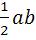 a
a
b
Древние индусы, которым принадлежало это рассуждение, не записывали его, а сопровождали чертёж только одним словом: «СМОТРИ!»
c2 = (a + b)2  4·
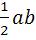 c2 = a2 + 2ab +b2 – 2
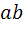 c2 = a2 + b2
Алгебраический метод доказательства
Этот рисунок — иллюстрацию доказательства великого индийского математика Бхаскары, сопровождало единственное слово: «СМОТРИ!»
На гипотенузе прямоугольного треугольника Бхаскара строил квадрат, площадь которого он находил как сумму площадей четырёх равных прямоугольных треугольников и малого квадрата. 
                 - площадь одного треугольника.

   Площадь большого квадрата S = c2
a
c
(b – a)2
b
S =
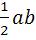 Площадь малого квадрата: S⁪ = (b – a)2
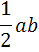 c2 = 4·       + (b – a)2  = 2аb+
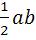 b2 – 2ab+a2 =
a2 + b2
Доказательство методом достроения
Этот способ доказательства предложил великий Леонардо да Винчи.
F
P
На сторонах  прямоугольного АВС построены квадраты AEDC, CFPB и ABNQ.  К получившейся фигуре присоединены треугольники 
1 и 2, равные АВС.
Справедливость теоремы Пифагора вытекает из равновеликости шестиугольников AEDFPB и  ACBNMQ: прямая ЕР делит шестиугольник AEDFPB на 2 равновеликих четырёхугольника.
1
С
D
В
Е
А
N
2
Q
M
Поворот плоскости на          вокруг  центра А отображает четырёхугольник АЕРВ четырёхугольник ACMQ.
900
Доказательство Гарфилда
Три прямоугольных треугольника 1, 2 и 3 составляют трапецию, площадь которой равна произведению полусуммы оснований на высоту:
3
b
c
c
1
a
2
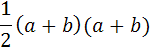 a
b
Площадь трапеции равна сумме площадей треугольников, из которых она состоит:
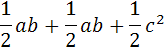 Приравнивая эти выражения, получим теорему Пифагора:
c2 = a2 + b2
Пифагоровы штаны (доказательство Евклида)
В течение  двух тысячелетий применяли доказательство Евклида, которое 
                                                            помещено в его знаменитых «Началах». 
                                                            Евклид опускал высоту ВН из вершины  
                                                            прямого угла на гипотенузу и  
                                                            доказывал, что её продолжение делит 
                                                            квадрат, построенный на гипотенузе, на 
                                                            2 прямоугольника, площади которых 
                                                            равны площадям квадратов,  
                                                            построенных на катетах.

                                                      Чертёж, применяемый при доказательстве  
                                            теоремы, в шутку называли 
                                                  «Пифагоровы штаны».
В
С
А
Н
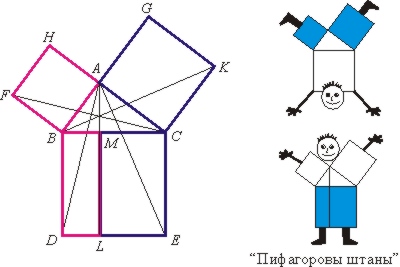 Доказательство Евклида значительно сложнее в сравнении с древнекитайским 
и  древнеиндийским.
Устами Пифагора
Нравственные принципы и правила, проповедуемые Пифагором, и сегодня достойны подражания.
Беги от всякой хитрости; отсекай огнём, железом и любым оружием от тела болезнь, от души – невежество, от утробы – роскошь, от города – смуту, от семьи – ссору.
Будь справедлив и в словах, и в поступках своих…
Делай великое, не обещая великого.
Одному только разуму, как мудрому попечителю, должно вверять свою жизнь.
Статую красит вид, а человека – деяние его.
Пьянство есть упражнение в безумии.
Живи с людьми так, чтобы друзья не стали недругами, а недруги стали друзьями.
Только неблагородный человек способен в глаза хвалить, а за глаза злословить.
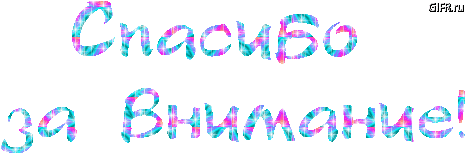